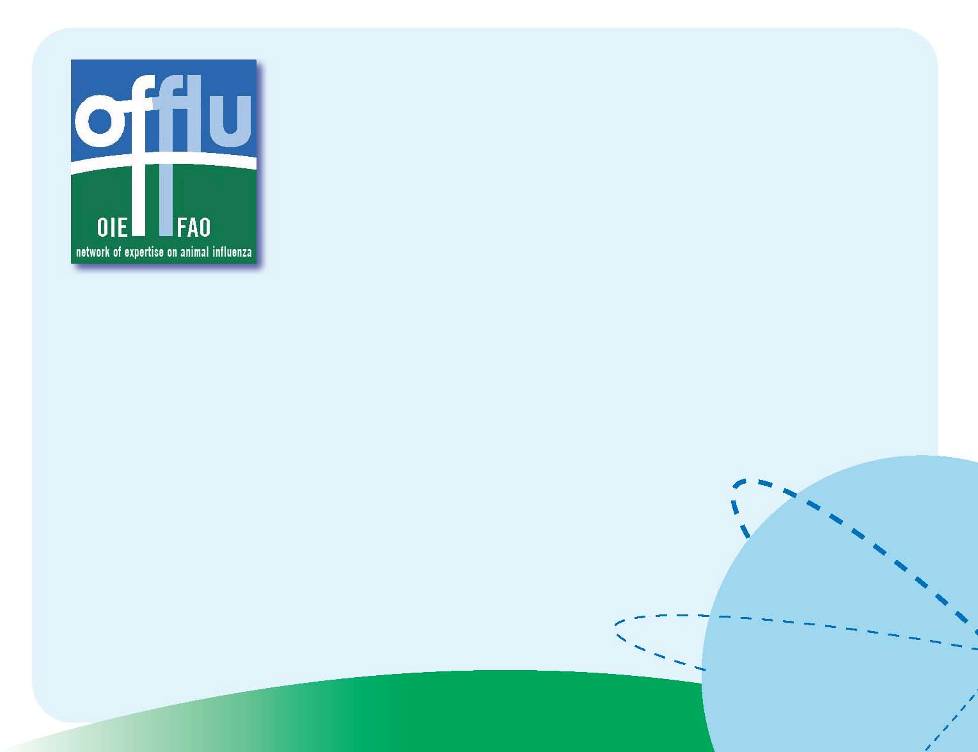 OFFLU Swine Influenza Virus technical meeting16  June 2022
Swine influenza A viruses detected in Belgium and the Netherlands 2021-2022
Prof. dr. Kristien Van ReethLaboratory of Virology, Faculty of Veterinary Medicine, Ghent University
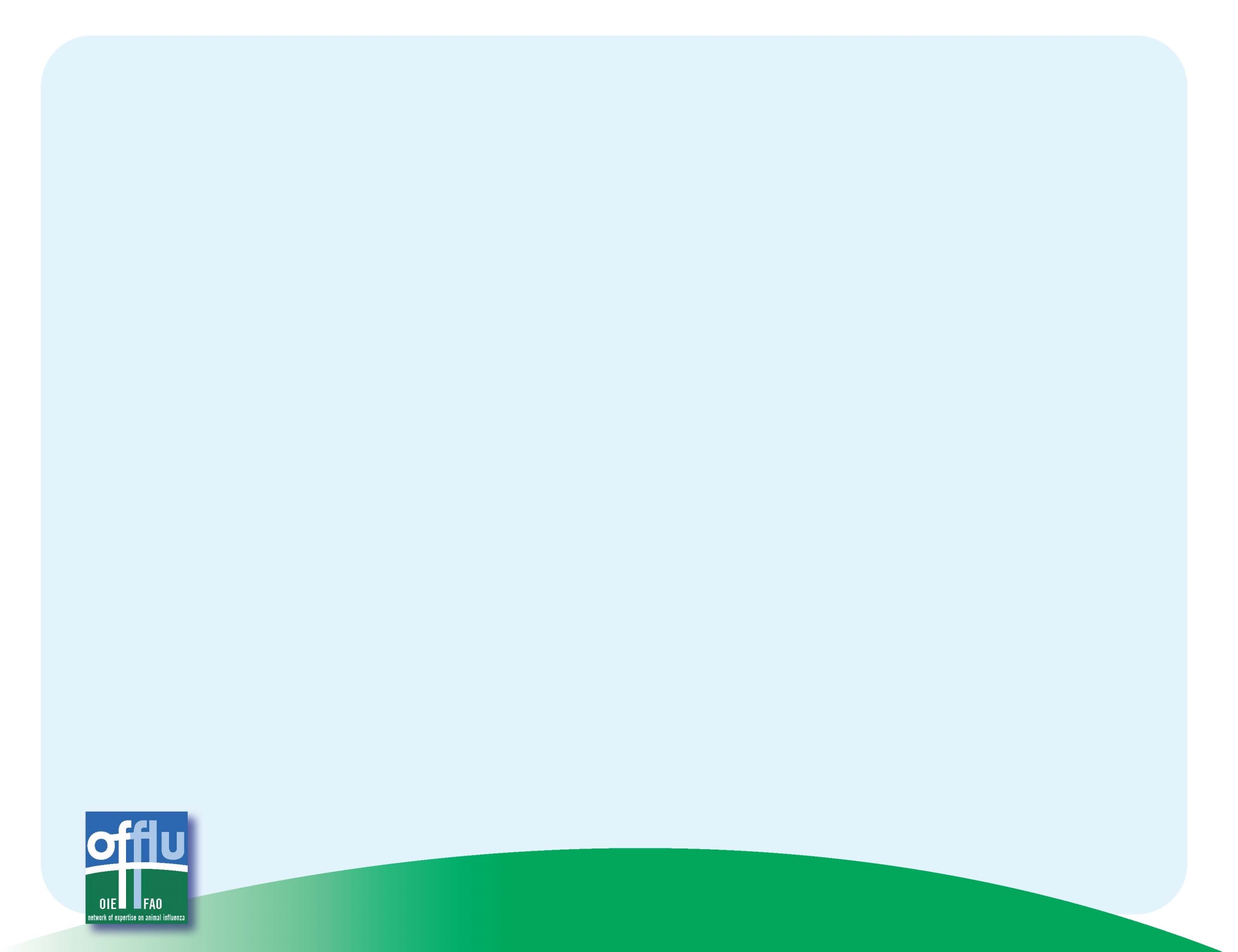 Swine influenza A viruses in Belgium and the Netherlands 2021-22
1 Isolates were subtyped by HI assay with 7 distinct hyperimmune sera and by multiplex qPCR
² Isolates were subtyped by HI assay with 7 distinct hyperimmune sera, results for multiplex qPCR are pending
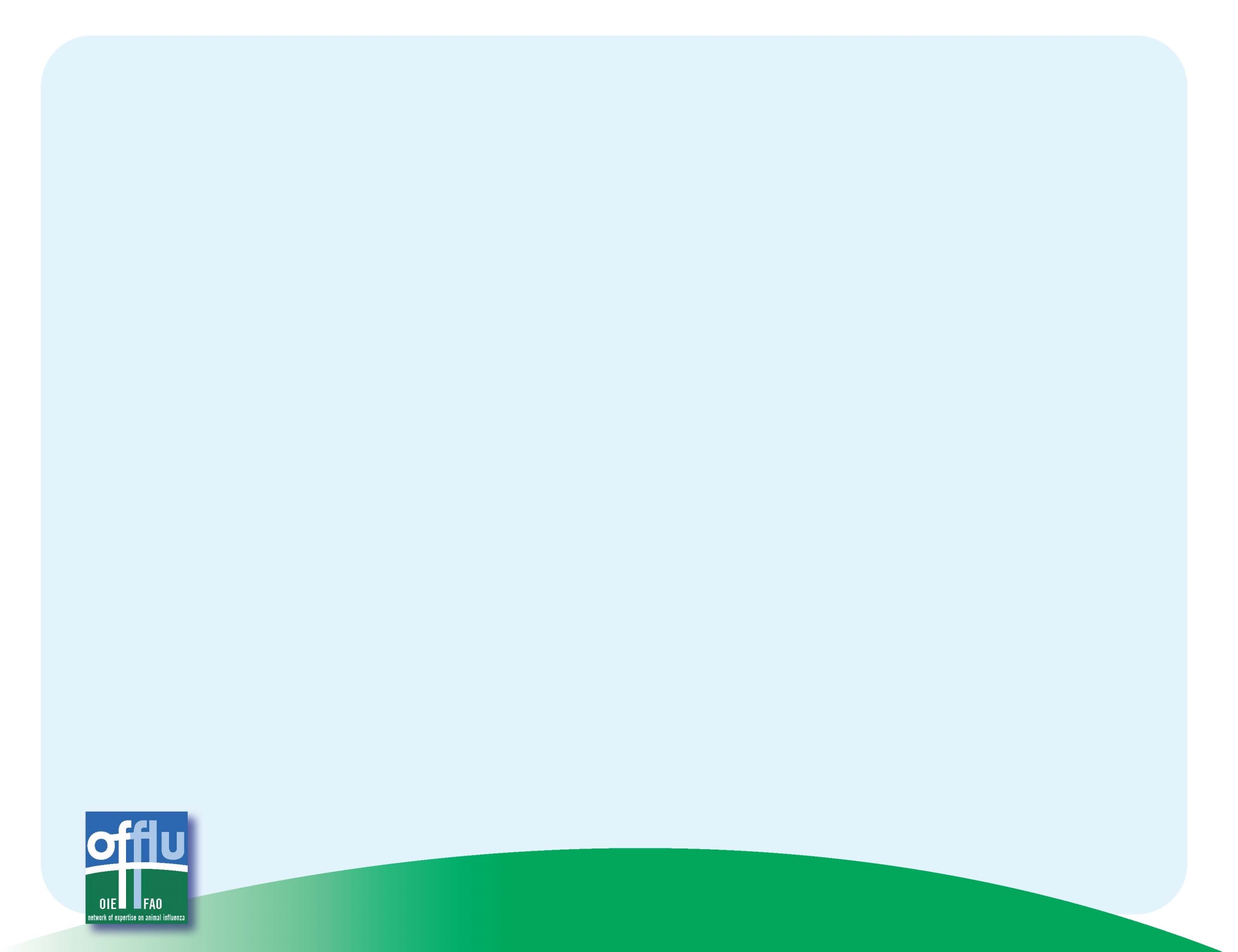 Genotypes of swine influenza A viruses isolated in Belgium and the Netherlands in 2021
*Nomenclature followed the system introduced by Watson et al. (2015)
European avian-like H1N1
European human-like H1N2
2009 pandemic H1N1
A/swine/Gent/1/84-like N2
A/swine/Scotland/410440/94-like N2